Экзоскелеты
И кому они нужны
Презентация выполнена Негуляевым Дмитрием(9А) и Лучиным Александром(9А)
Что такое экзоскелет?
Экзоскелет: Экзо - внешний  Экзоскелет - внешний скелет
Это костюм, одевающийся на человека, но не для красоты, а для увеличения физических способностей или для медицинских целей.
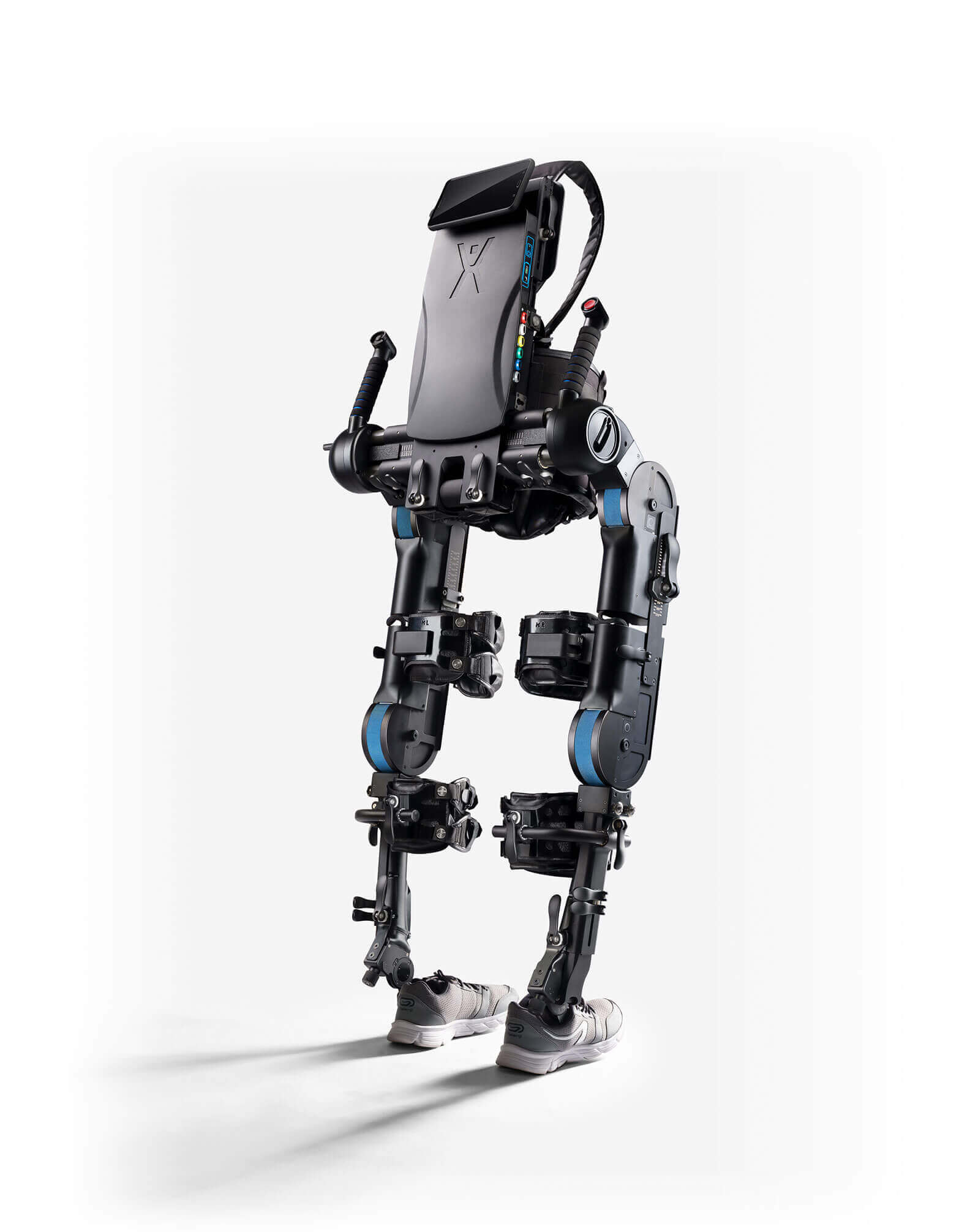 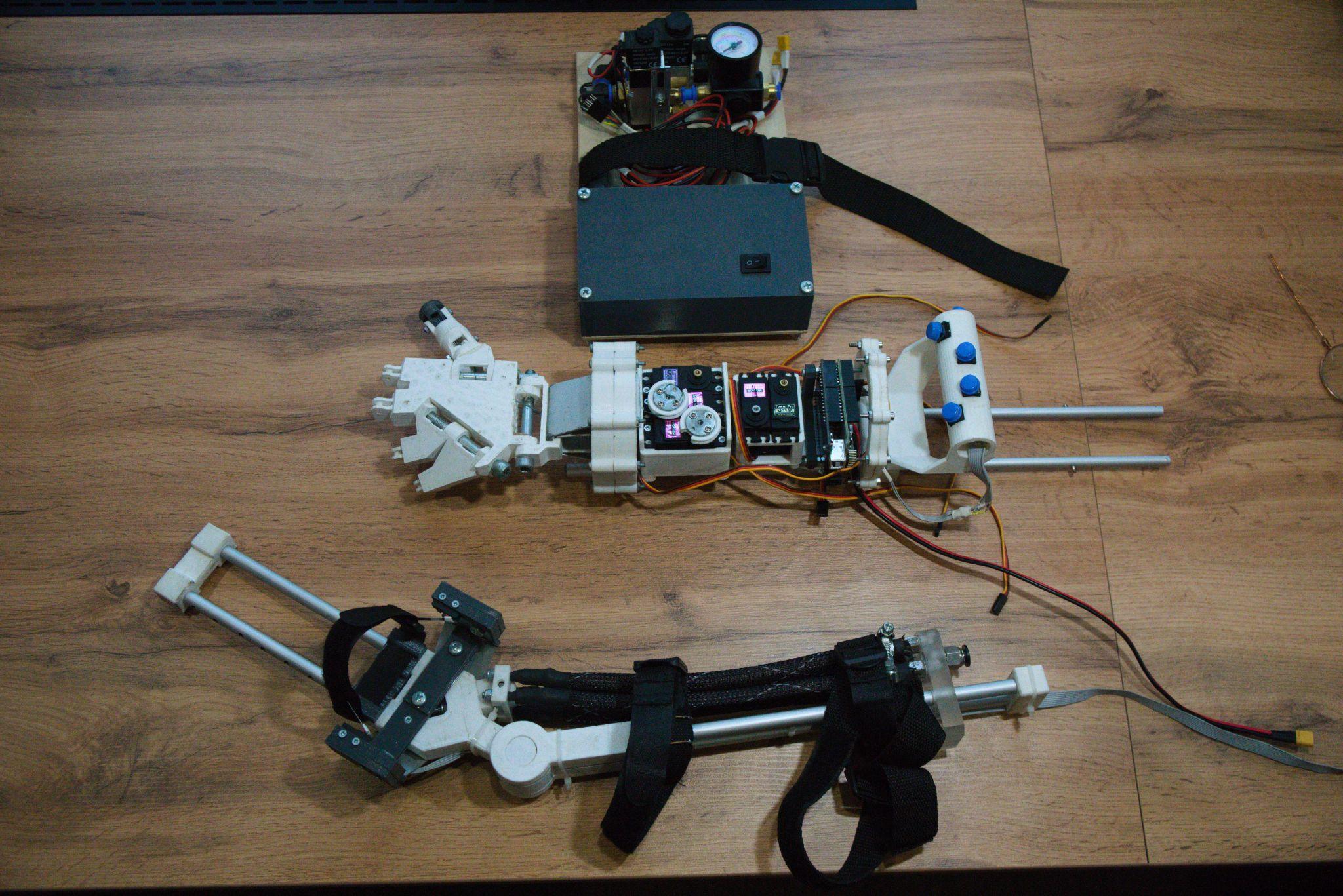 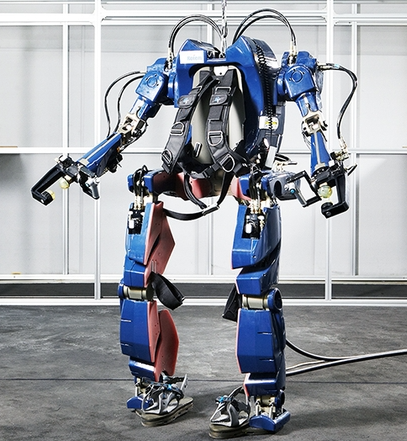 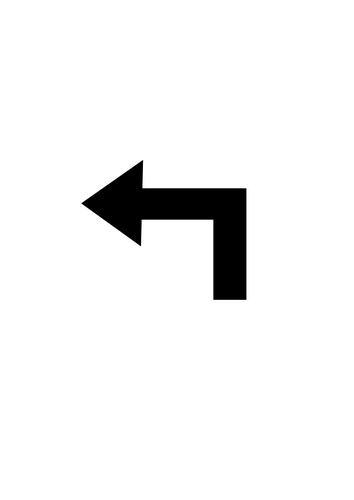 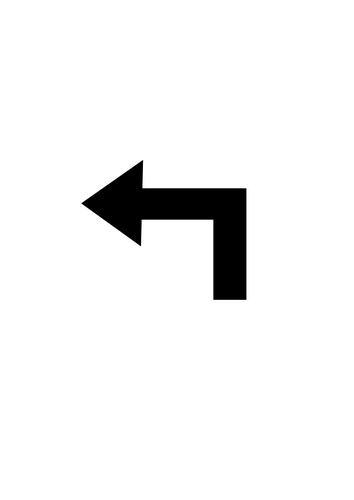 Какие бывают экзоскелеты?
ЭКЗОСКЕЛЕТЫ
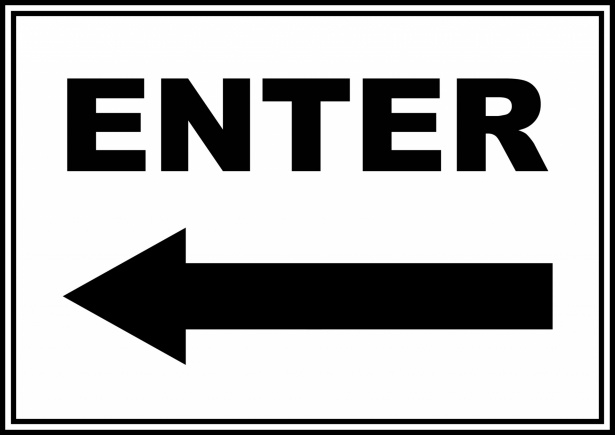 ПОЛУАКТИВНЫЕ
АКТИВНЫЕ
ПАССИВНЫЕ
Экзоскелеты работающие при помощи сложных устройств (пневматика, двигатели и платы управления)
Экзоскелеты смешанного типа (активные экзоскелеты, разгруженные простыми механизмами)
Экзоскелеты работающие только при помощи простых механизмов (рычагов, блоков, газлифтов и пружин)
А что делаем мы?
Мы создаём экзоскелет руки на платформе Arduino, который должен стать человеку помощником. 
Он состоит из 3 отдельных частей, о которых пойдёт далее.
Наш экзоскелет является полностью активным.
Для разработки и создания всех деталей были применены ряд технических решений, начиная от 3D печати заканчивая токарной обработкой и сваркой несущей части манипулятора.
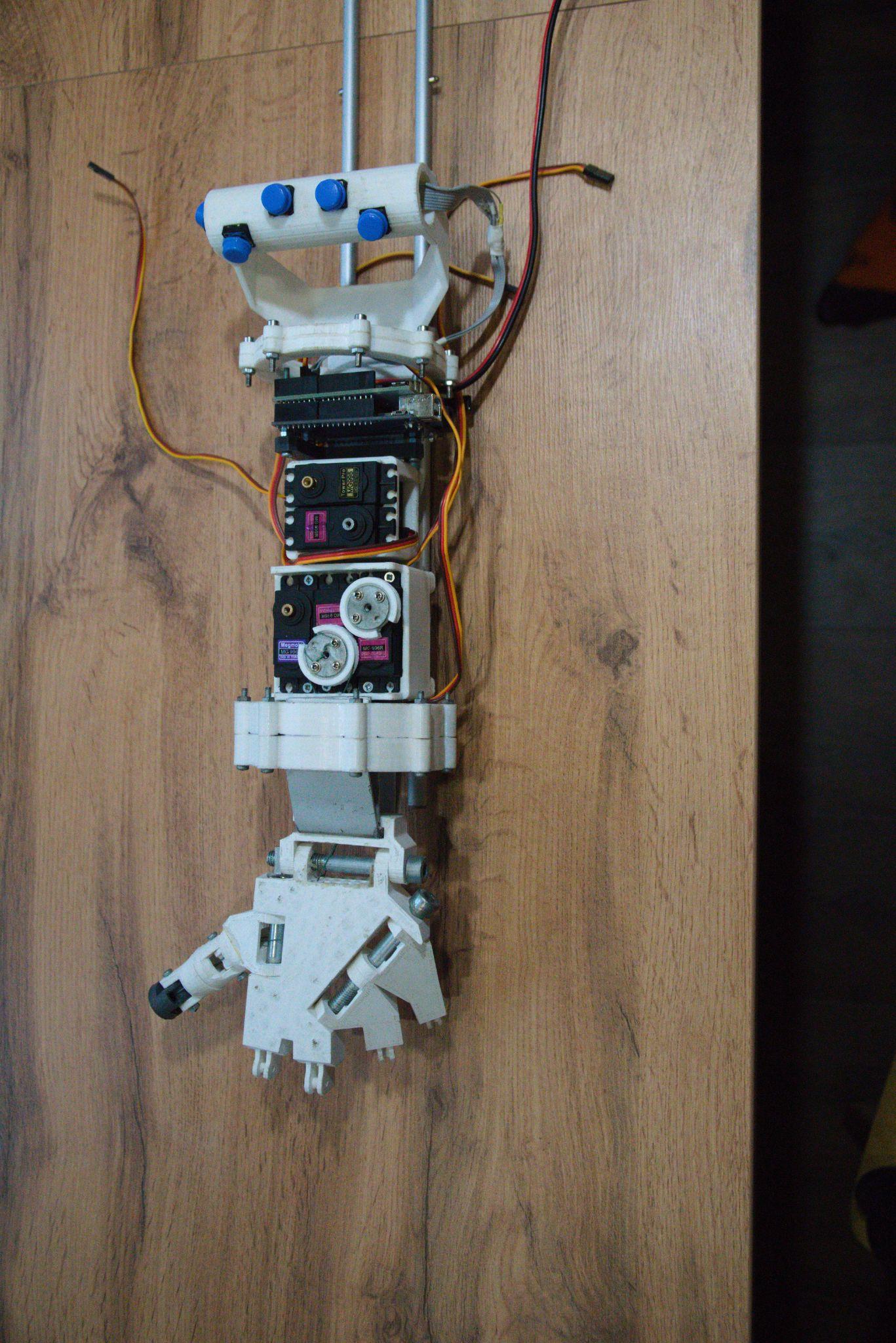 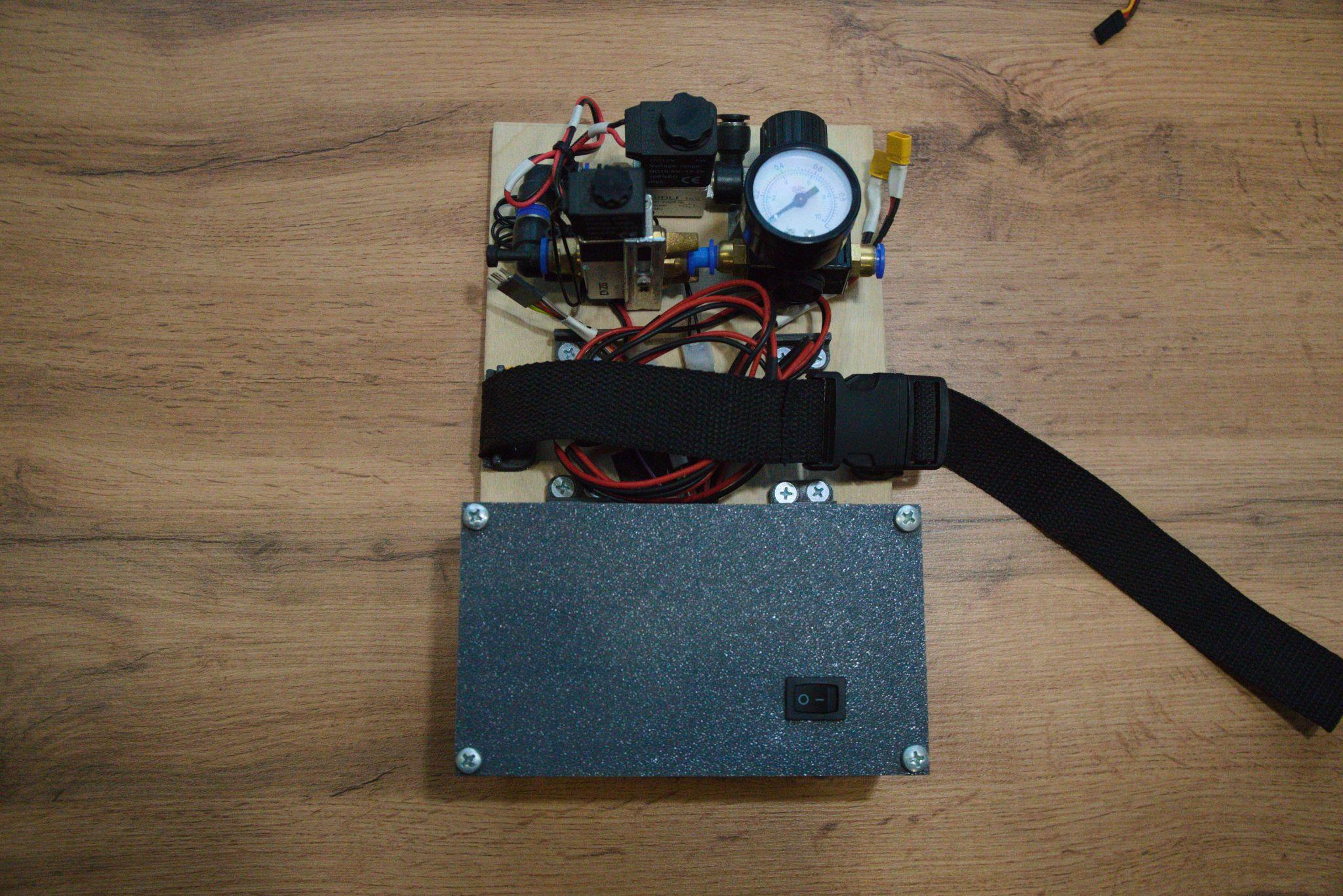 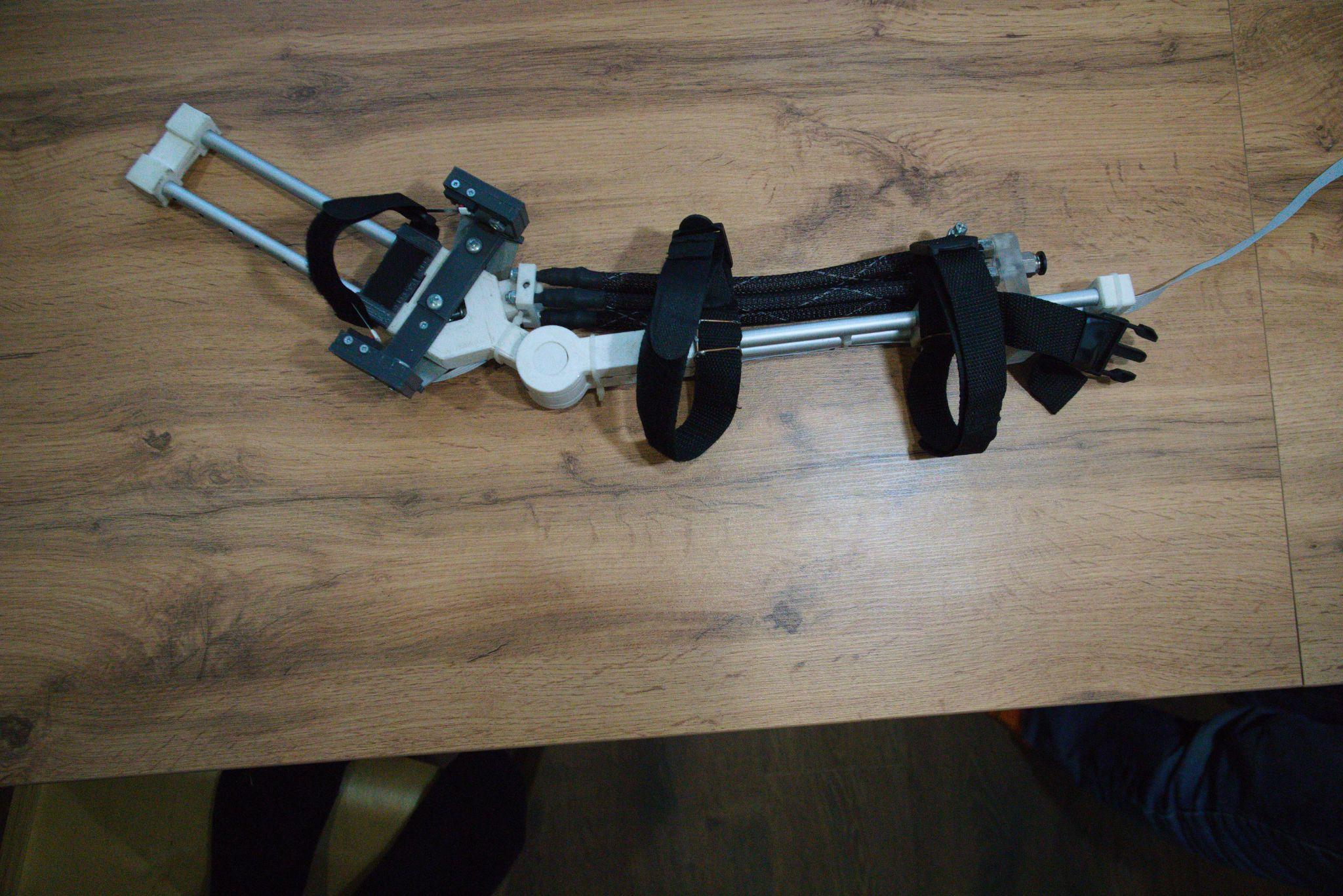 1.1 Электроника
Электроника реализована в основном в двух частях, это - манипулятор и управление локтём.
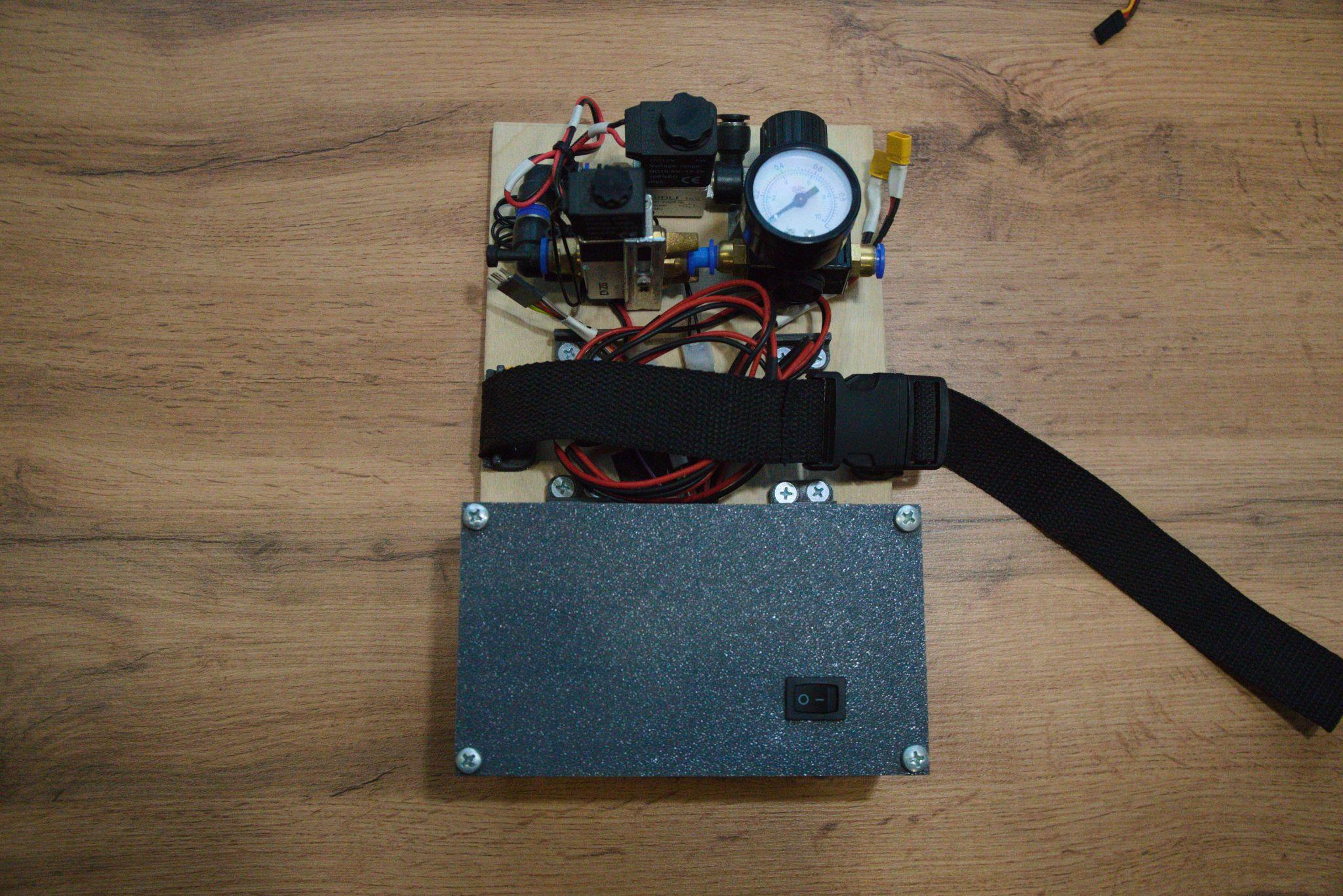 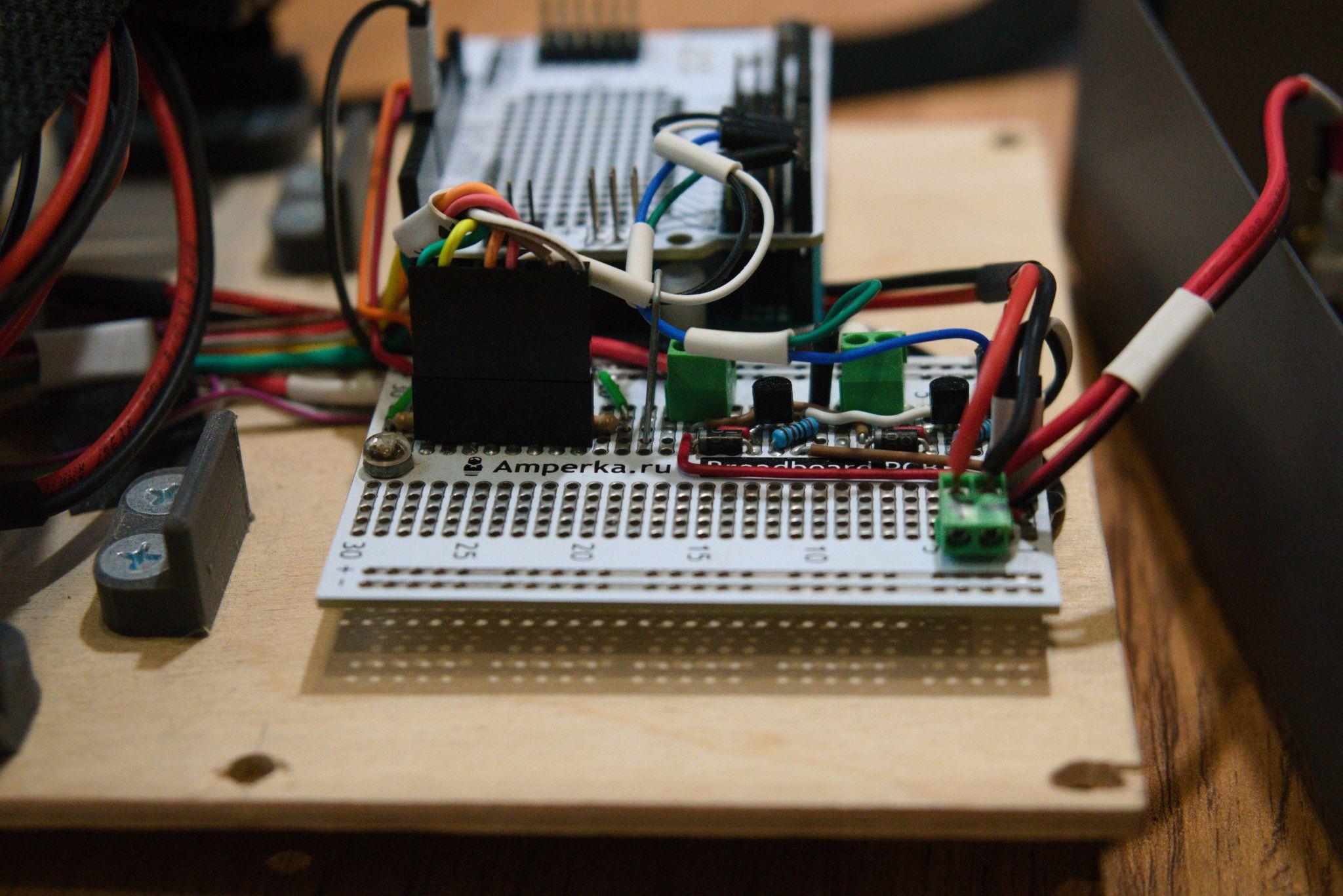 Разберём их на составляющие: 
Управление локтём 
В нём реализовано управление соленоидными клапанами с помощью сборки силовых ключей на платформе Arduino.
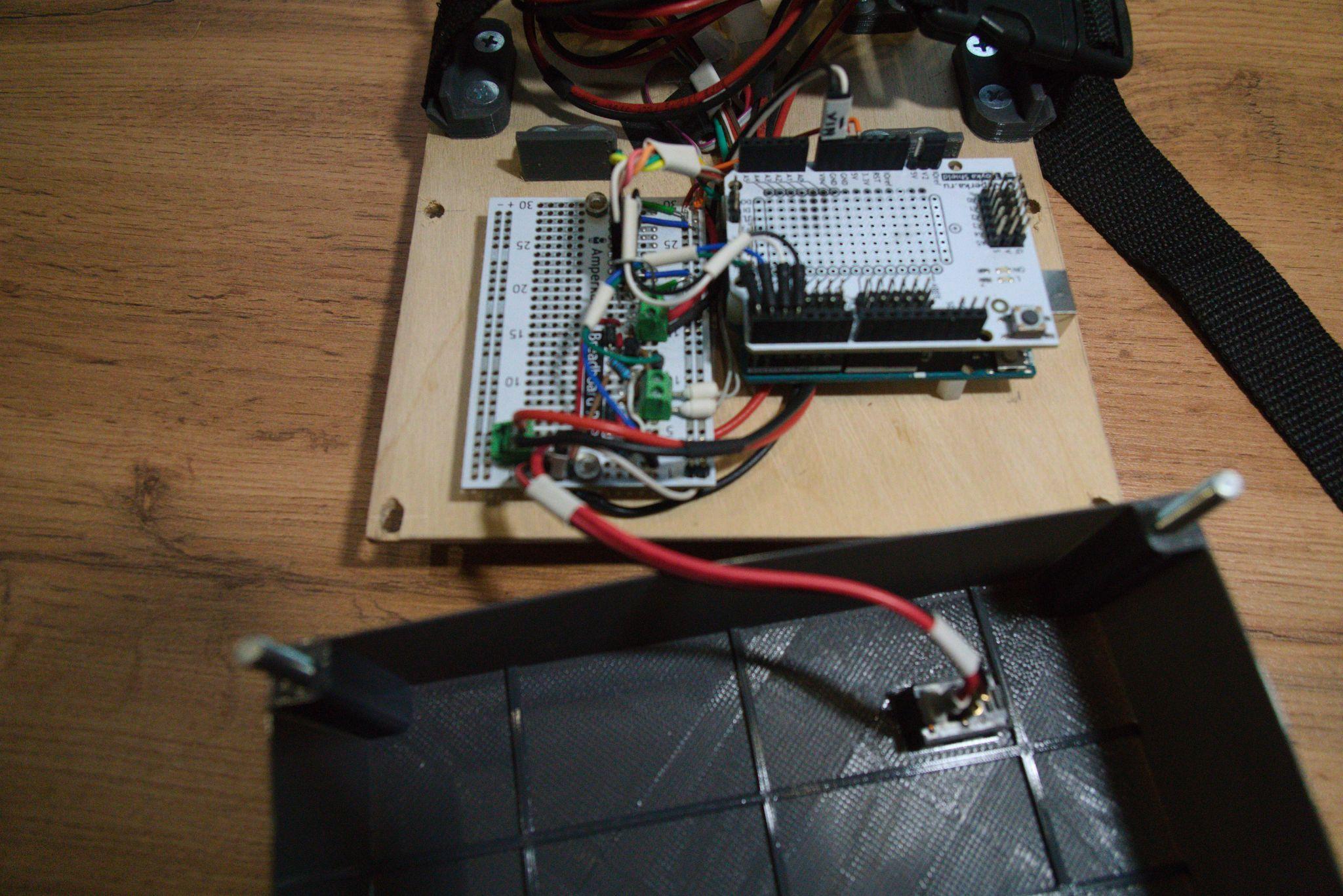 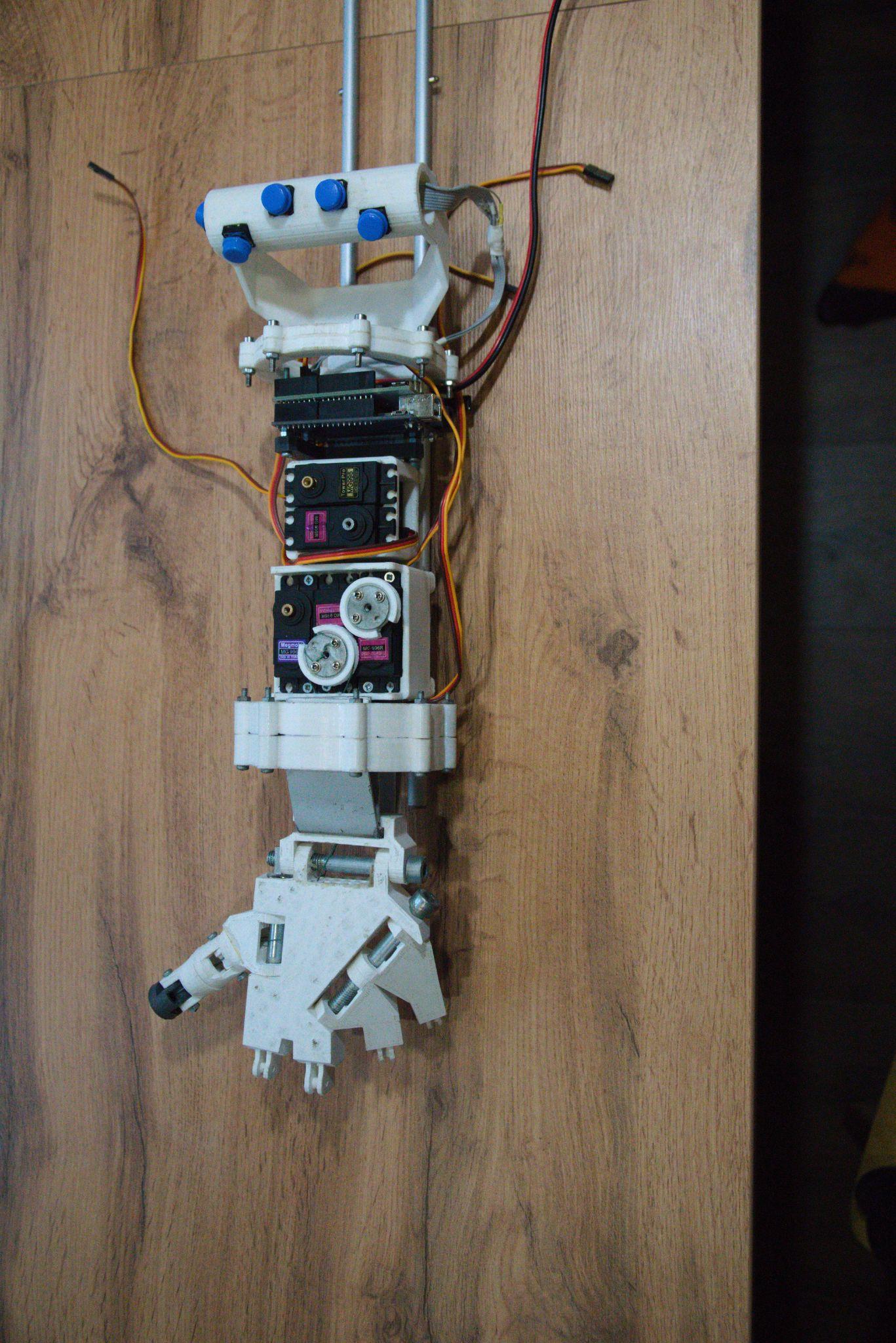 1.2 Электроника
2. Манипулятор
В нём реализовано управление пальцев за счёт работы сервоприводов.
Сервомоторы приводятся в движение при помощи платы Arduino.
Всё распаяно на распределительной плате для увеличения компактности, включающая в себя питание (несколько понижающих преобразователей DC-DC).
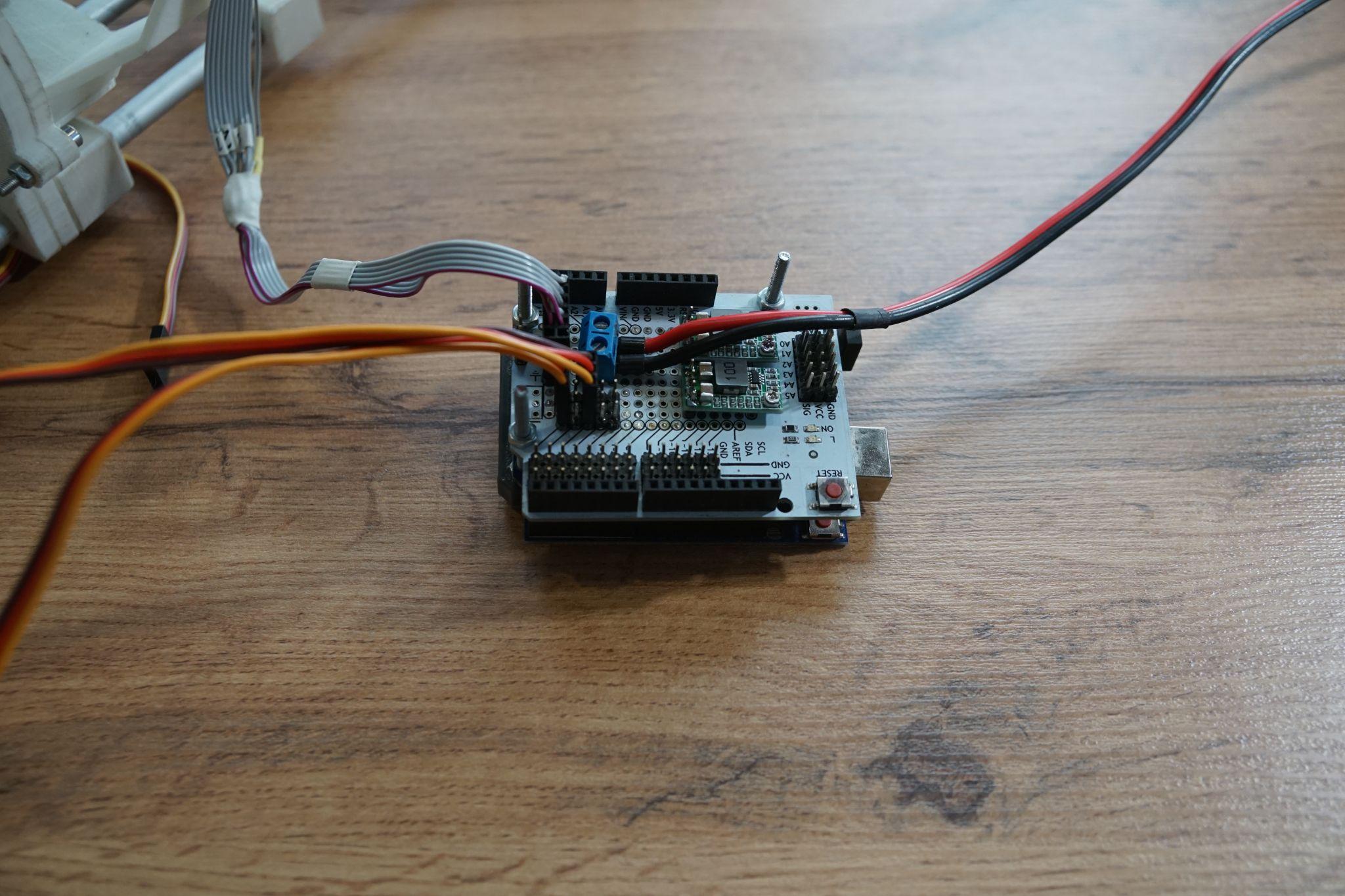 2.1 Кинематика
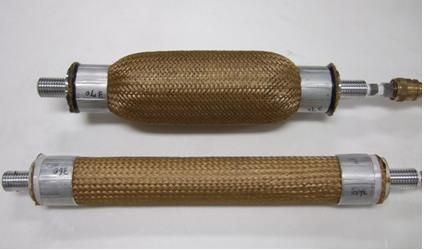 Основная часть кинематики - это локтевой сустав.
Осуществляется её движение с помощью пневматических мышц.
Работают они за счёт поступающего в них воздуха, регулируемого клапанами.
Давление в системе обеспечивается с помощью редуктора и равно 3.5 атмосферам.
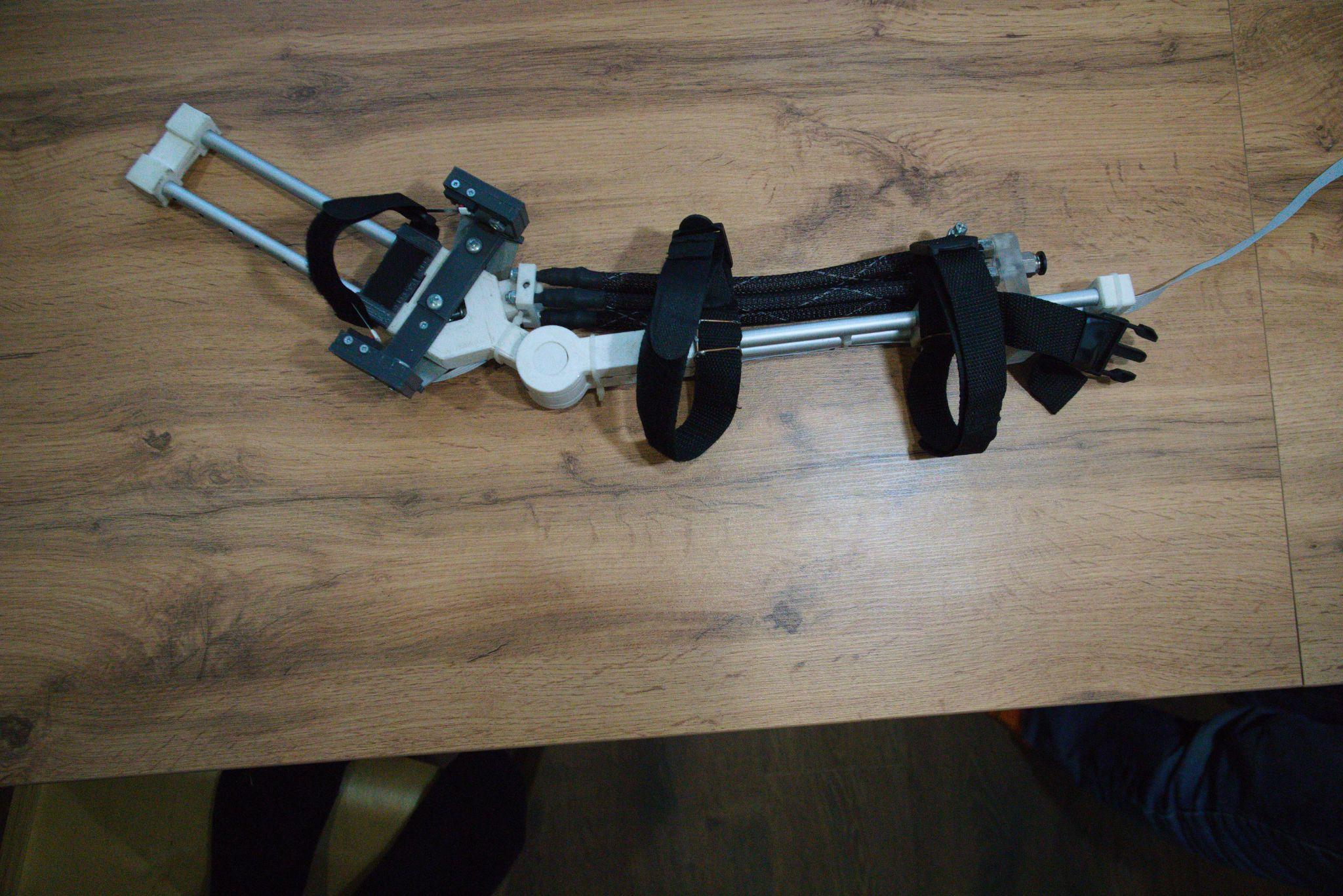 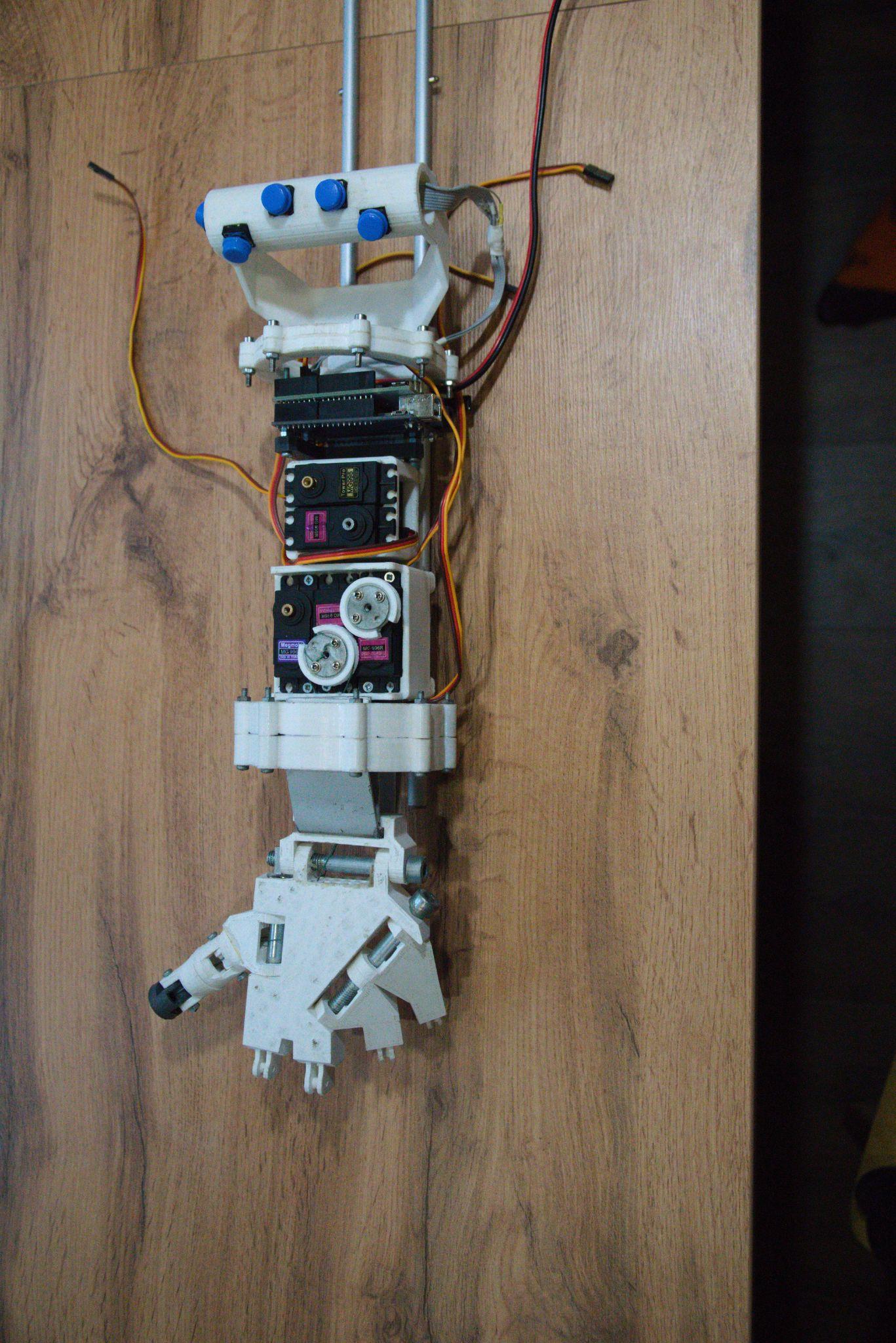 2.2 Кинематика
Вторичная часть кинематики - это манипулятор.
Осуществляется её движение с помощью сервоприводов, которые в свою очередь прокручивают тросик и соответственно сгибают/ разгибают пальцы.
Чтобы трос не слетел со шкива когда тросик не натянут, для этого как раз и используются натяжители
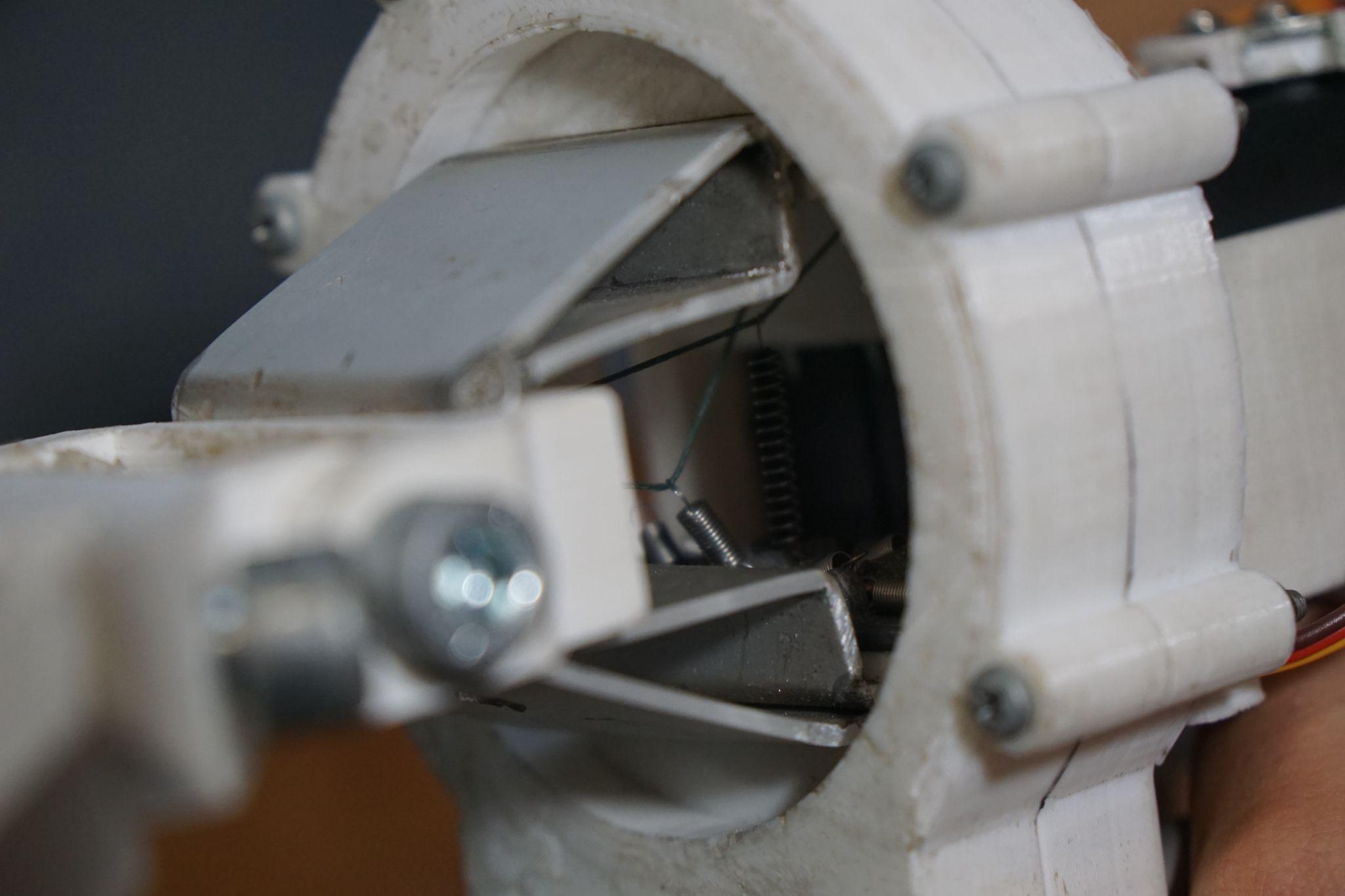 Система регулировок
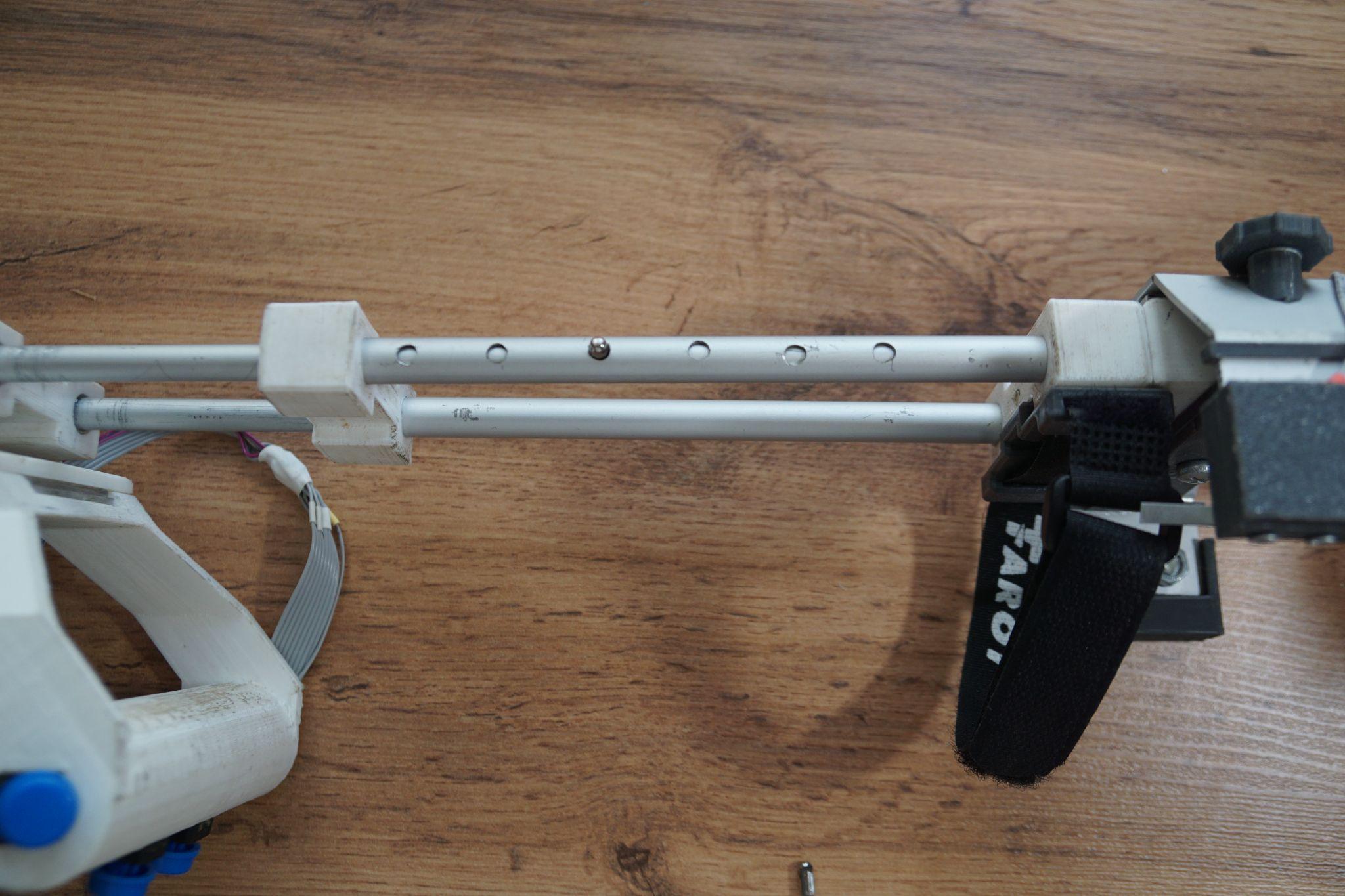 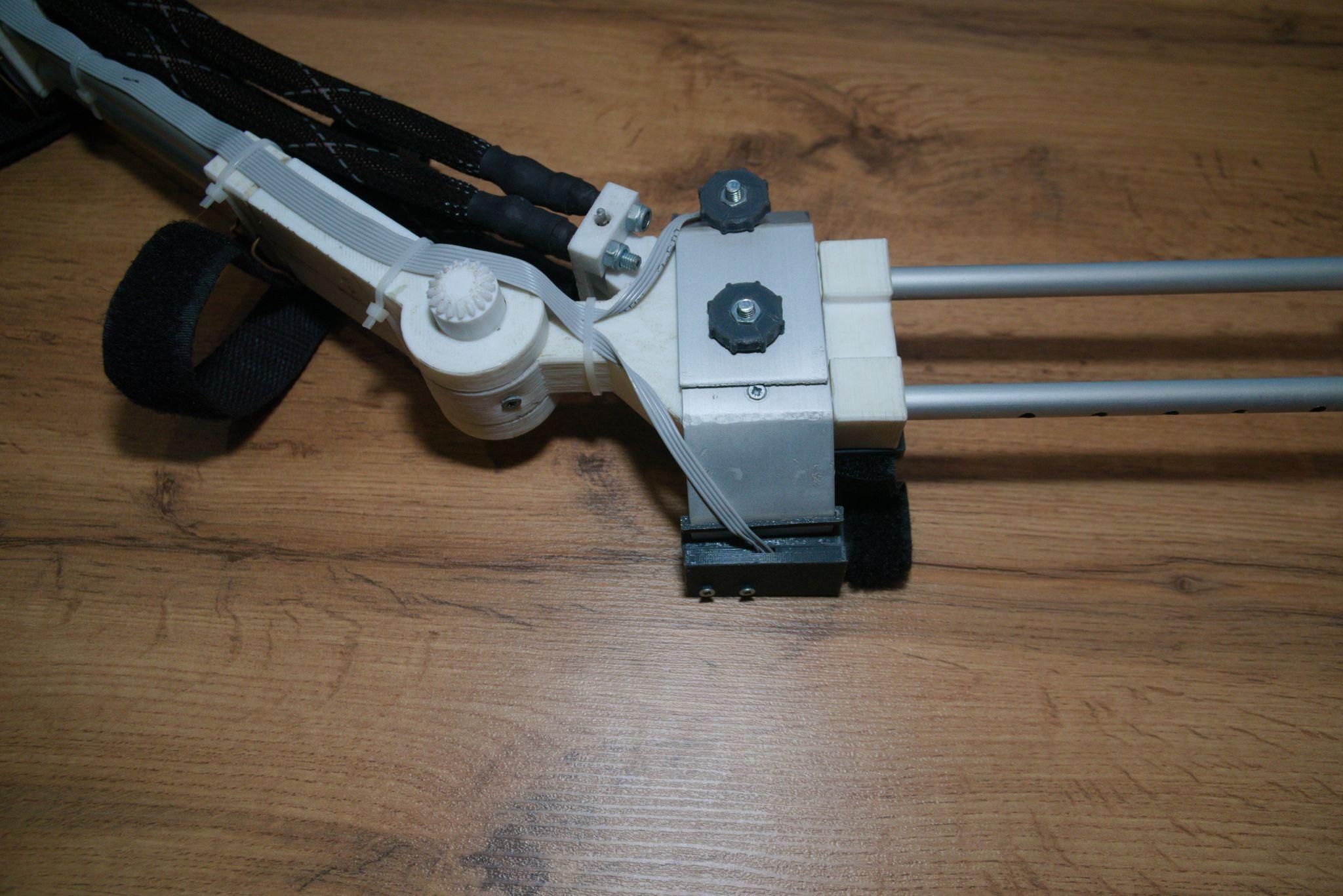 Для настройки под размеры человека в нашем  костюме существует ряд регулировок.
Таких как:
Корректировка по длине осуществляется при помощи штифтов.
Подстройка датчиков под размер руки за счёт передвижения настраиваемой конструкции затягивающаяся “барашками”.
Настройка толщины руки.
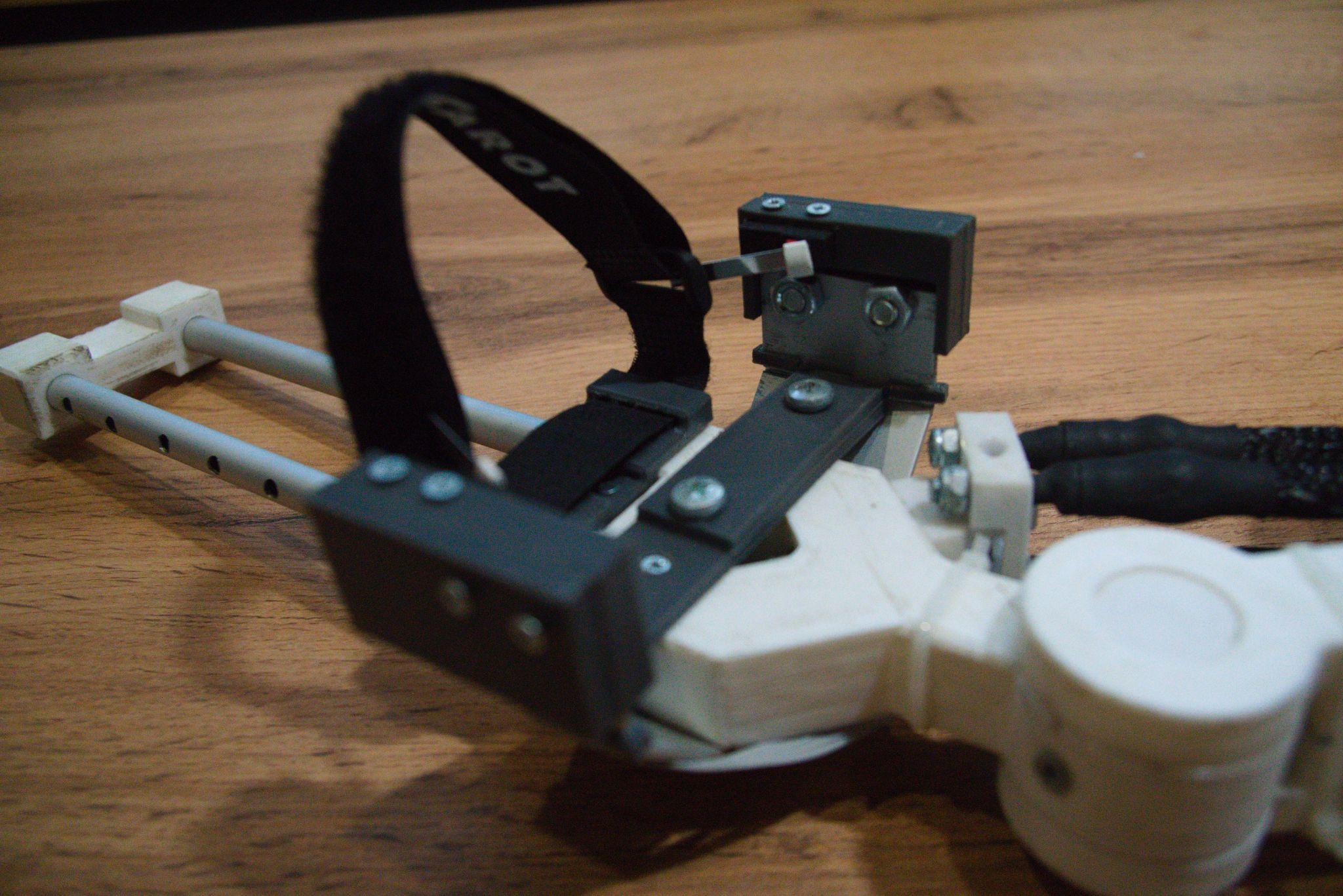